Ytre Nordfjord som regional modell for berekraft og innovasjon i kulturbasert kystreiseliv
Leikanger - Stad    |   27.08.2020  |  Ivar Petter Grøtte
Effektmål
Ei meir berekraftig reiselivssatsing i Ytre Nordfjord med særleg vekt på Selje og på Stadlandet forankra i lokalt samfunns- og næringsliv. 
Ei berekraftig reiselivsutvikling i Selje og på Stadlandet som er kunnskapsdriven gjennom utvikling av eit varig samarbeid med FoU-miljø. 
Berekraftige innovasjonar i reiselivet i Selje og på Stadlandet gjennom å ta i brukt systematisk og langsiktig samproduksjon i regionen.
Tilpasse og etablere ein metode for kunnskapsdriven samproduksjon mellom næringsliv, lokalsamfunn og forskarar som kan bidra til å forløyse berekraftige reiselivsinnovasjonar i lokalsamfunn langs heile Vestlandskysten.
Resultatmål
Utvikle og forankre felles målsettingar for eit berekraftig reiseliv i Selje og på Stadlandet nedfelt i felles strategidokument. 

Identifisere, måle og dokumentere kritiske nøkkelfaktorar for å få til ei berekraftig reiselivsutvikling i Selje og på Stadlandet.

Utvikle eit første sett av nøkkelinnovasjonar gjennom systematisk samproduksjon som styrkar den berekraftige reiselivsutviklinga i Selje og på Stadlandet.
Organisering
Prosjekteiger/leiar
Stad Vekst AS

Prosjektpartnerar
Stad Hotell AS
Stad kommune
Drage Transport
Selje Hotell Invest AS
Vestkapp Holding AS 
Ervik Surfshop AS
Lapoint Travel AS
Selja Kloster
FoU/Faglege bidrag
Vestlandsforsking

Referansegruppe
Visit Nordfjord
Vestland Fylkeskommune
Framgangmåte - detaljar
Berekraftig reiseliv
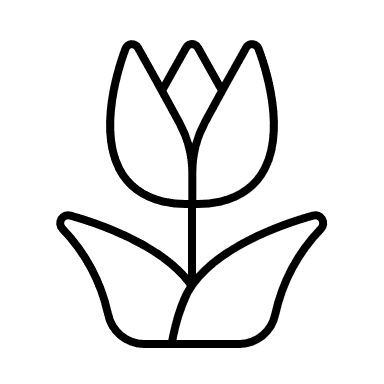 Økologisk berekraft – bevaring av natur, kultur og miljø


Sosial berekraft – styrking av sosiale verdiar


Økonomisk berekraft – økonomisk levedyktigheit
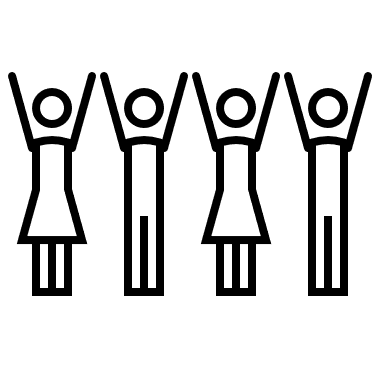 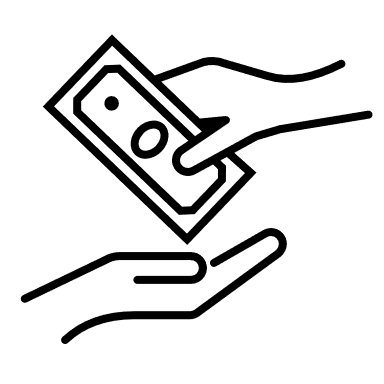 Kva utfordringar og moglegheiter har reiselivet i Stad og Selje for å bli meir berekraftig?
Kompetansen hjå Vestlandsforsking
Program
Kl 1100 	Introduksjon om temaet for sesjonen. Ved Torkjel Solbraa frå Vestlandsforsking.

Kl 1115 	Innspelsrunde frå bedriftspartnarane: Kva utfordringar og moglegheiter har reiselivet i Stad 	og Selje for å bli meir berekraftig? Kvar bedrift førebur 5-10 minutters innlegg.

Kl 1200 	Lunsj

Kl 1300 	Gruppearbeid for å identifisere nøkkelfaktorar for ei berekraftig reiselivsutvikling i Ytre 	Nordfjord. 

Kl 1430 	Kort info om Skattefunn, ved Ivar Petter Grøtte frå Vestlandsforsking. 

Kl 1445 	Oppsummering, ved Olav Hjelle frå Stad Vekst.
Vegen vidare
Brukarinnsikt – Feltarbeid for å finne ut kva turistar og lokalbefolkning tenkjer.
Kunnskapsoverføring – forskarar formidlar kunnskap om tema som er blitt «plukka ut» i arbeidsverkstaden. I fellesskap vert temaet satt inn i lokal kontekst. 
Utvikling av nye tenester/produkt.
Testing av nye tenester og produkt.
Torkjel Solbraa
Mob:  +47 95 93 52 41
E-post: tso@vestforsk.no

Anna Maria Urbaniak-Brekke
Mob:  +47 95 93 52 41
E-post: amb@vestforsk.no

Ivar Petter Grøtte
Mob:  +47 95 93 52 41
E-post: ipg@vestforsk.no
Takk for oss!